Нейропсихологические приемы ритмизации речи как база для коррекции речевых нарушений у школьников с ТНР
Бурдина Вера Григорьевна, учитель-логопед
МБОУ «Школа-интернат №4 для обучающихся с ОВЗ» г.Пермь
21.10.2020
Нейрогимнастика Развитие ритмической организации
Дыхание – энергетическое обеспечение человека
Правильное дыхание оптимизирует - газообмен и кровообращение, - вентиляцию всех участков легких, - массаж органов брюшной полости. Способствует общему оздоровлению и улучшению самочувствия, успокаивает и повышает концентрацию внимания. 
Дыхательные упражнения улучшают ритмирование организма, развивают самоконтроль и произвольность. Умение произвольно контролировать дыхание развивает самоконтроль над поведением.
Нейропсихологическая коррекция строится на автоматизации и ритмировании организма ребенка через базовые многоуровневые приемы.
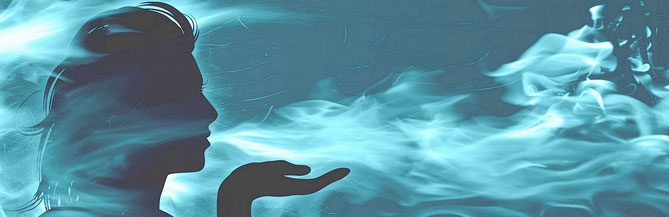 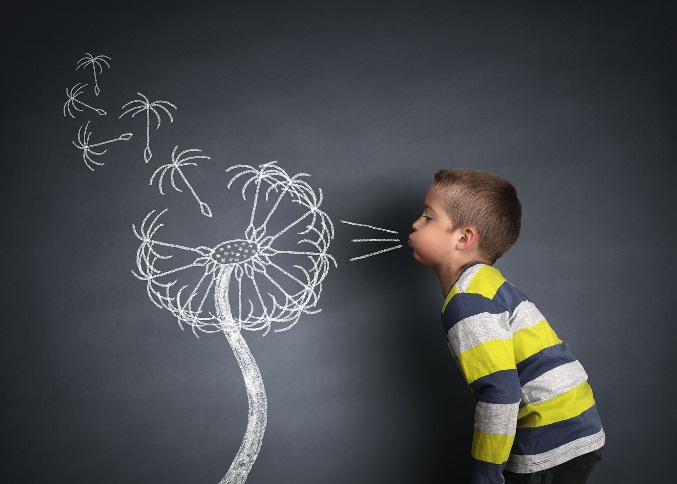 Примеры  дыхательных упражнений:
1. И.п. - сидя на полу. Ребенок кладет одну руку на грудь                                                                              или живот и акцентирует внимание на том, как на вдохе рука                                                                                           поднимается, а на выдохе - опускается. Затем в такт с дыханием                                                                                         другой рукой он показывает, как дышит (на вдохе рука поднимается до уровня груди, а на выдохе - опускается). Далее ребенок должен плавно и медленно поднимать и опускать руку или обе руки одновременно в такт дыханию, но уже на определенный счет (на 8, на 12).
 2. И.п. - сидя на полу. Дыхание только через левую, а потом только через правую ноздрю (при этом для закрытия правой ноздри используют большой палец правой руки, остальные пальцы смотрят вверх, а для закрытия левой ноздри применяют мизинец правой руки). Дыхание медленное, глубокое. Дыхание только через левую ноздрю активизирует работу правого полушария головного мозга, способствует успокоению и релаксации. Дыхание только через правую ноздрю активизирует работу левого полушария головного мозга, способствует решению рациональных задач.
3. И.п. - сидя на полу. Глубоко вдохнуть. Завернуть уши от верхней точки до мочки. Задержать дыхание. Выдохнуть с открытым сильным звуком и-и-и, э-э-э, а-а-а, о-о-о, у-у-у).
Глазодвигательные упражнения позволяют расширить поле зрения, улучшить восприятие
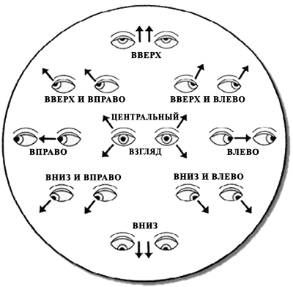 Однонаправленные и разнонаправленные движения глаз и языка развивают межполушарное взаимодействие и повышают энергетизацию организма. 
Разнонаправленные движения глаз активизируют процесс обучения.
Упражнения с кинезиологическими мячами и мешочками
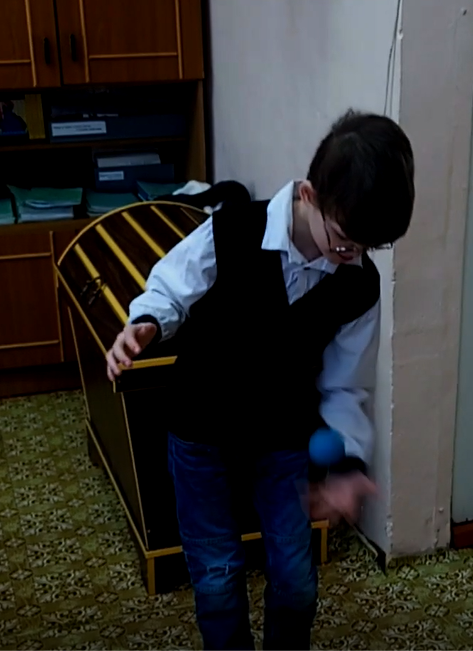 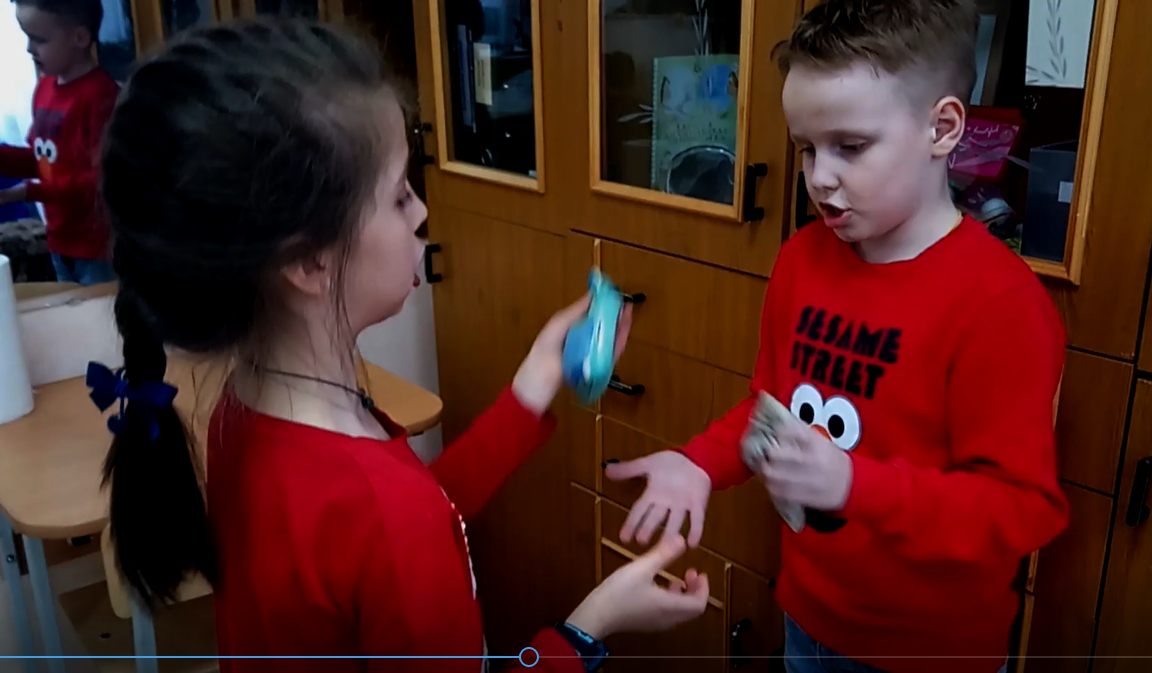 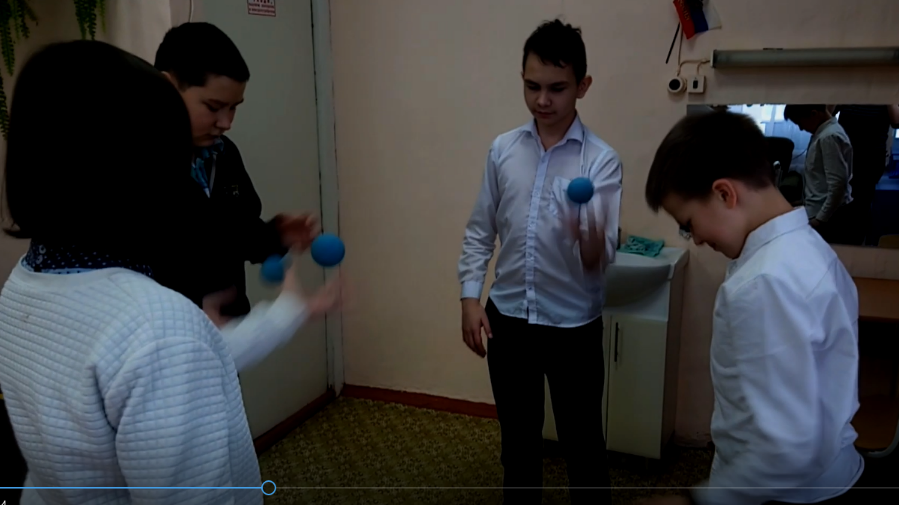 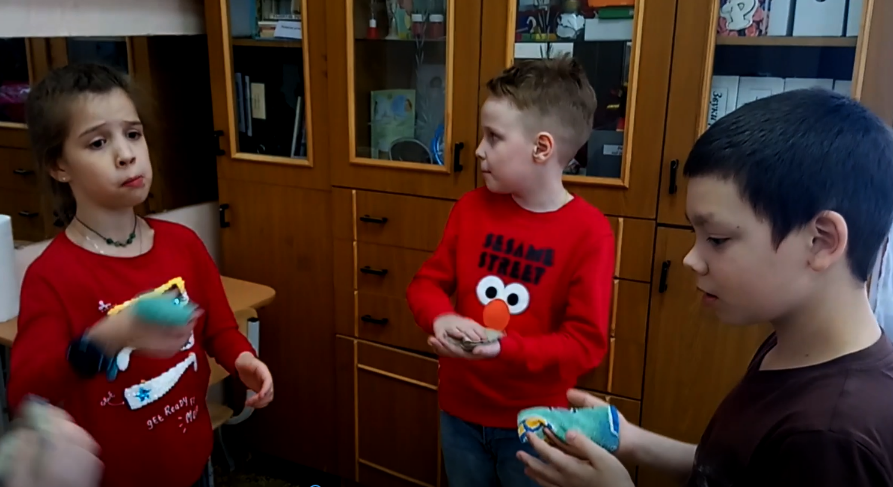 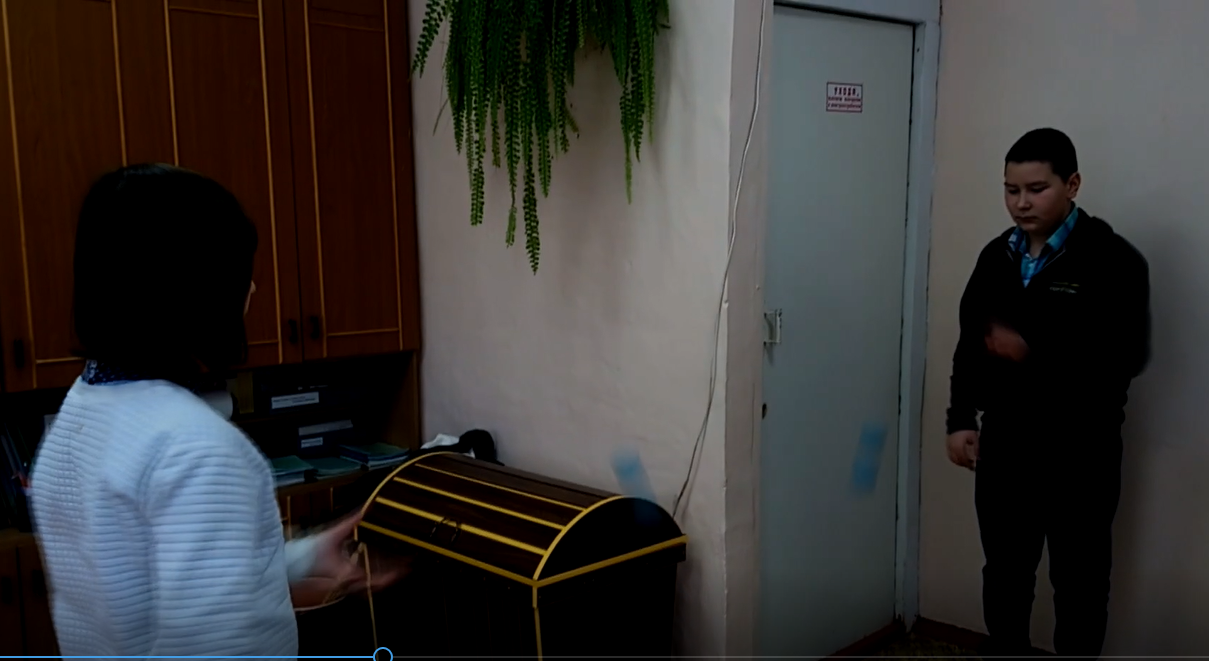 Кинетический праксис                      Специфические ошибки на письме
Во-первых, страдает точность движения и координация. Пишущий может не попадать в разлиновку, даже если он сильно захочет и постарается.






Во-вторых, трудности переключения могут влиять не только на внешний вид, т.е. на почерк, но и на содержание письма. Встречается повтор букв и слогов, повторение одинакового окончания у соседних слов или даже написание одного слова два раза подряд. Эти ошибки могут указывать на своеобразное «застревание» на букве, слоге или целом слове: Утражнение
Но самые характерные ошибки – это путаница в буквах (б-д, п-т, и-у): убача, ядлоки, пемнеет, атрель, прурода
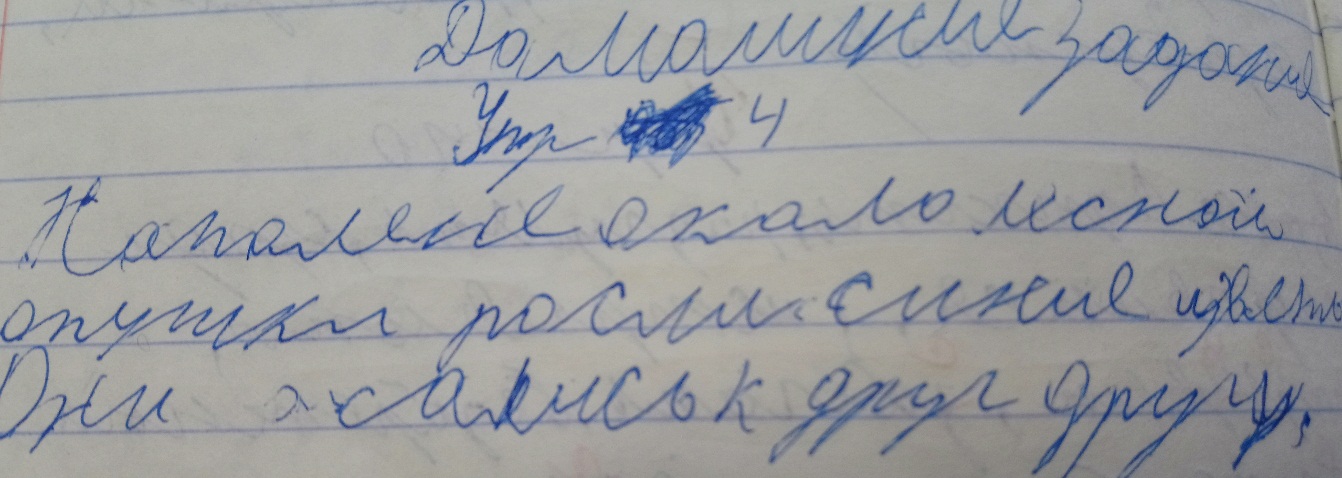 Ошибка происходит от того, что ребенок не успевает вовремя среагировать и изменить траекторию движения ручки на нужную, т.е. продолжает движение по инерции. Именно в этой проблеме хорошо видна связь движения и внимания, т.е. руки и головы.
В этом случае необходимо включить в работу упражнения, направленные на развитие такого параметра движения как переключение. Таких упражнений много, они направлены на тренировку переключения от движения к движению, а также на развитие связей между полушариями мозга для более эффективного и быстрого обмена информацией между ними.
Для эффективной работы достаточно брать по одному упражнению и отрабатывать его постепенно, повышая качество, скорость, сложность. Иногда для этого потребуется несколько дней. Смысл этих упражнений заключается в ритмичной смене любых движений рук.
Важно повторить последовательность несколько раз не сбившись, как скороговорку. Если ребенку сложно выполнять молча, то можно помочь, включив речь, т.е. выполнять под счет. Но в итоге упражнения выполняются молча. Ускоряем после того, как сможем устойчиво удерживать медленный темп.
Принцип построения упражнений на переключение простой. Сложность только в том, что упражнения необходимо повторять регулярно! Только в этом случае снизится количество ошибок по невнимательности, будет меньше исправлений и помарок.
Роль родителей в коррекционной работе
Дополнительными приемами, которыми родители могут воспользоваться для коррекции ребенка, могут служить:
Ритмирование правого полушария –занятия ритмикой, хореографией, лыжами, теннисом, верховой ездой.
Активизация работы стволовых отделов головного мозга - плавание, ныряние, прыжки на батуте, дыхательная гимнастика.
Развитие межполушарного взаимодействия - восточные единоборства (особенно ушу-таолу), кинезиологические упражнения, вязание.
Снятие импульсивности и гиперактивности - упражнения с песком, водой и глиной; контрастный душ, обливания.
Развитие устойчивости внимания: длительная сортировка и нанизывание бусинок; развитие способности к произвольному переключению внимания - чтение алфавита, перемежающегося со счетом; прослеживание взглядом линии от начала до конца, когда она переплетается с другими  линиями.